Title of your presentation
Title of your slide
Lorem ipsum dolor sit amet, tollit epicuri est ex, exerci accumsan singulis ei mel. Agam aperiri no has, id mel delenit voluptatum.
Nisl vocent aeterno ad ius, mea cu affert electram. Cum habemus adolescens complectitur ea, cu nominavi praesent honestatis duo. Virtute ista dela maiestatis voluptatibus in ius.
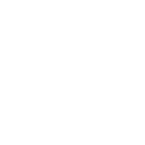 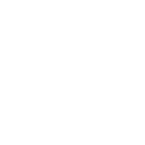 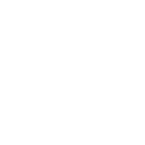 Title of your slide
Lorem ipsum dolor sit amet, tollit epicuri est ex, exerci accumsan singulis ei mel.
Text
Text
Text
Text in here
Text in here
Text in here
Text in here
Text in here
Text in here
2018
2019
2020
Title of your slide
Lorem ipsum dolor sit amet, tollit epicuri est ex, exerci accumsan singulis ei mel.
Title in here
Text in here
Text in here
Text in here
2017
2018
2019
2020
Description of the contents
 Description of the contents
Description of the contents
 Description of the contents
Description of the contents
 Description of the contents
Description of the contents
 Description of the contents